Квест-игра 
«Копейка рубль бережёт»

Методическая разработка
 внеклассного мероприятия 
 по «Финансовой грамотности» 
 для 5-6 классов
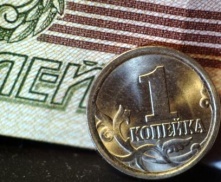 Авторы:
Васько о. В., учитель географии
Женихова Т. А., учитель технологии
Лузина Т. В., учитель технологии
Попова Н. И., учитель географии
Филимонова А. А., учитель начальных классов
Цель – формирование потребности к рациональному использованию денег
Задачи:
Развивать умение  рационально обращаться с 
деньгами  через решение практических задач

2. Способствовать повышению  интереса к изучению вопросов  финансовой грамотности

3. Формировать коммуникативные навыки через 
групповую работу
Планируемые результаты
Предметные:
освоение приёмов работы с экономической 
информацией, её осмысление и проведение 
простых финансовых расчётов

 Метапредметные:

    Регулятивные: 
    - проявление познавательной  и творческой 
инициативы;
    - адекватное восприятие  предложений
 игроков команды;
    - понимание цели своих действий
Познавательные:
- овладение логическими действиями
сравнения, анализа,  обобщения и умение 
работать с текстом и иллюстрациями

 Коммуникативные:
- умение работать в группе;
 умение формулировать и аргументировать 
свою точку зрения;
 адекватно оценивать  собственное поведение и поведение окружающих

Личностные: 
 овладение  начальными навыками адаптации в мире финансовых отношений и развитие навыков сотрудничества в группе
Организационный этап
Формирование компаний

Выбор названия компании

Выборы управляющего компании

Знакомство с правилами игры

Выдача банковского счёта
Правила игры
На каждой станции за семь минут по выбору 
можно решить любое количество задач
 разного уровня сложности, заработав на 
этом деньги
2. Заработанные деньги зачисляются на 
банковский счёт компании
3. Компания соблюдает дисциплину, работает 
сплочённо. За не соблюдение правил игры 
на каждой станции могут быть наложены 
штрафные санкции в размере 10 рублей
4. Заработанные деньги компания по своему 
усмотрению должна распределить на 
определённые нужды
Возможные расходы
Пополнить счёт телефона
(200 руб.)
Канцтовары
(200 руб.)
Макдональдс, Чикен
(500 руб.)
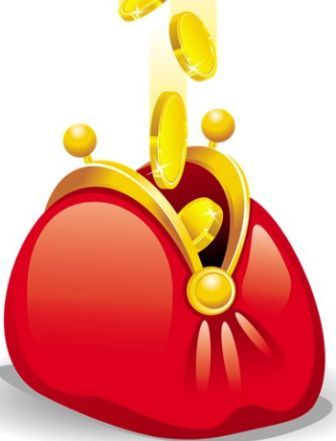 Положить в копилку
Поход в кинотеатр
(400 руб.)
Поход в цирк, зоопарк
(700 руб.)
Добрые дела
Отдать деньги родителям 
в семейный бюджет
Банковский счет
Станция «Магазин»
Товар на 10% подорожал, потом на 10% 
подешевел. Когда цена его была ниже: до 
подорожания или после подешевления? 
(40 руб.)
Для того чтобы связать свитер, хозяйке нужно 400 граммов шерстяной пряжи синего цвета. 
Можно купить синюю пряжу по цене 60 рублей 
за 50 граммов, а можно купить неокрашенную
 пряжу по цене 50 рублей за 50 граммов и окрасить её. Один пакетик краски стоит 10 рублей и 
рассчитан на окраску 200 граммов пряжи. Какой 
вариант покупки дешевле? В ответе напишите, 
сколько рублей будет стоить эта покупка. (120 руб.)
Станция «Всякая душа празднику рада»
Максимальное количество заработанных денег – 100рублей.
Участникам квеста предлагается рассчитать стоимость салата «Витамин» НА 5 порций
Станция«Головоломка»
120 руб.
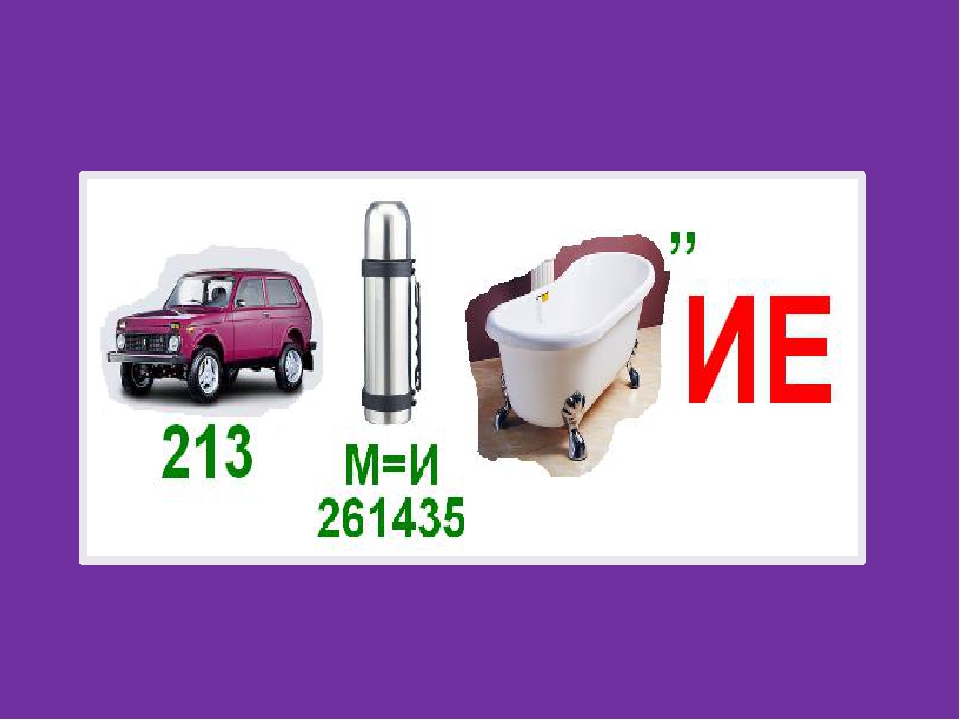 Станция «Магический размен»
Максимальное количество заработанных 
денег – 400рублей.
Необходимо произвести магический размен монет с константой 15 рублей. В центре  размена монета из 5 рублей.  Общая сумма 
дохода 400 рублей, доход за каждую 
константу 
(сторона, диагональ) – 50 рублей
Станция «Земля – кормилица»
Три дюжины огурцов стоят столько рублей,
сколько дают огурцов на 16 рублей. Сколько 
стоит дюжина огурцов? (50 руб.)

 Медведь и Заяц решили в очередной раз 
посадить морковь. Купили семена - 35 р. Вскопали, посадили, но устали и поняли, что сами с этим не 
справятся. Попросили на половине огорода 
поработать Машу. Маша все лето поливала и
пропалывала свою половину, за работу попросила 105 руб. С той половины, где работала Маша, 
собрали 7 кг и решили продать. По какой цене 
нужно продать урожай? (100 руб.)
Возможные расходы
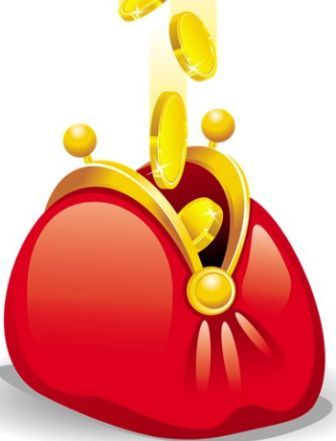 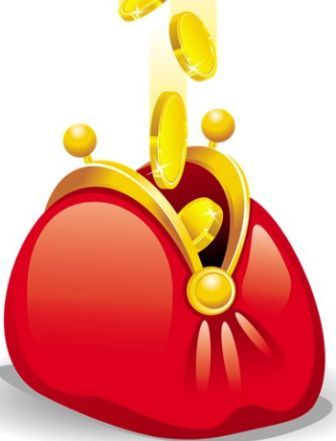 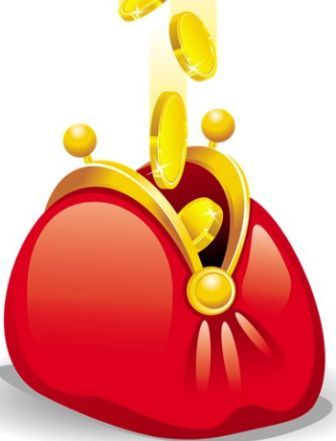 счёт 
телефона
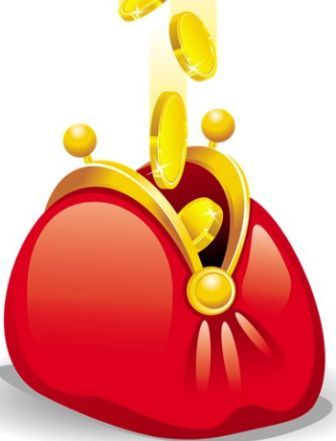 Макдональдс, 
Чикен
Канцтовары
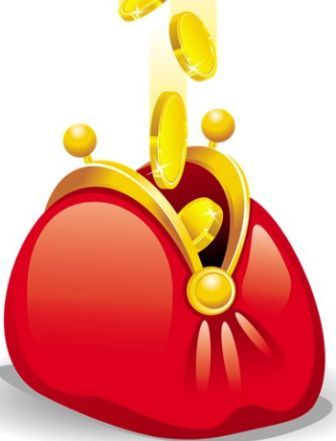 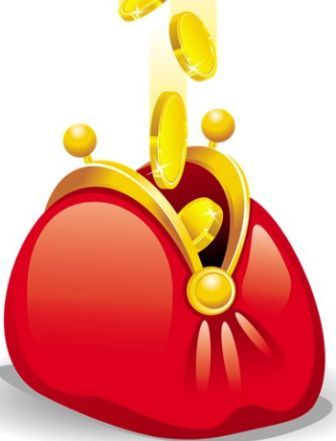 Кинотеатр
Копилка
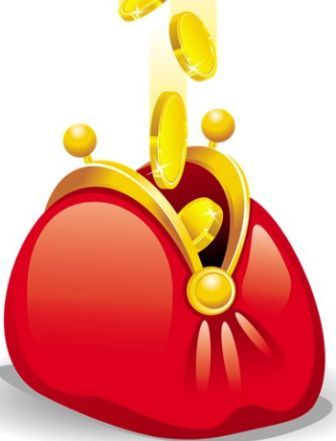 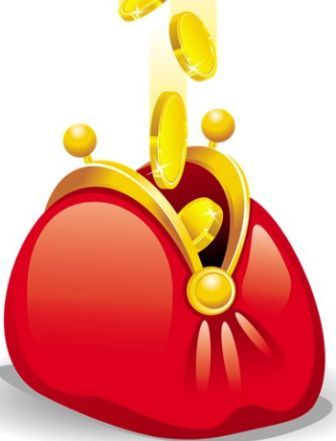 Цирк, 
зоопарк
Добрые
 дела
Семейный 
бюджет
Рефлексия
- я сегодня узнал….
- сегодня я понял….
- сегодня я сделал для себя  открытие, что…
- сегодня я научился…
Спасибо за внимание!Желаем финансовых успехов!